اَهْلاًوَسَهْلاً مَرْحَباً لَّكُمْ يَااَيُّهَا الطُّلاَبُ !
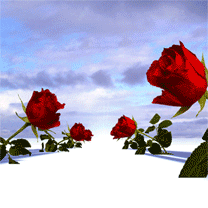 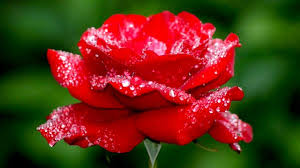 لِحُضُوْرِكُمُ الْيَوْمَ فِىْ هذَا الصَّفِّ -
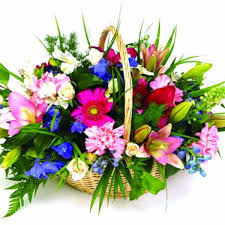 اَلتَّعْرِيْفُ الْمُدَرِّسُ
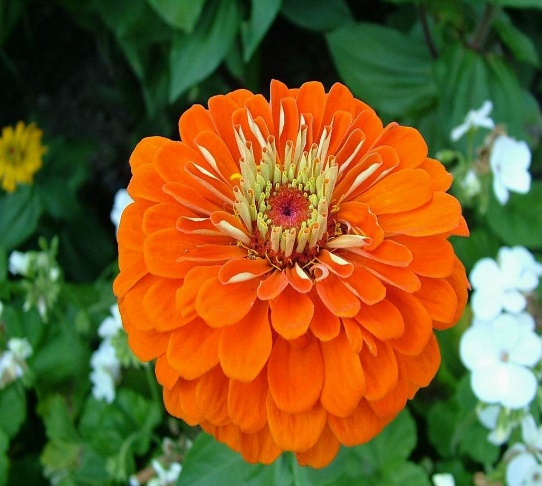 مُحَمَّدْ تَوْحِيْدُ الرَّحْمَانِ
نائب مولووى
01735113047
نوغاون راشدية فاضل مدرسة
ساندفور
مطلب دكّهين
مَعْرِفَةُ الدَّرْسِ
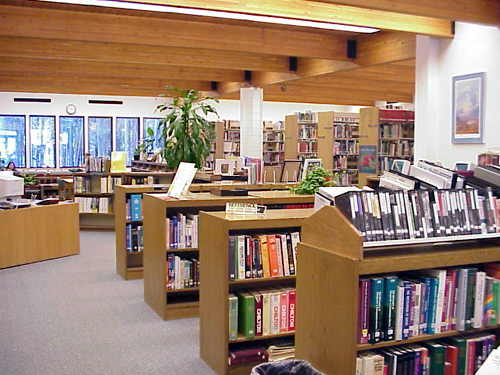 قِرَأةُ الْيَوْمِ
الدَّرْسُ الْخَامِسُ
زيارة كوكس بازار
لِلصَّفِ الثامن مِنَ الدَّاخِلِ
طَلَبَةُ الْعِلْمِ قَبْلَهُ
اَلْمُقَدَّمَةُ الْقِرَأةُ
السفر كان ممتازا وكان معى ابنا عمى سلمان و عدنان
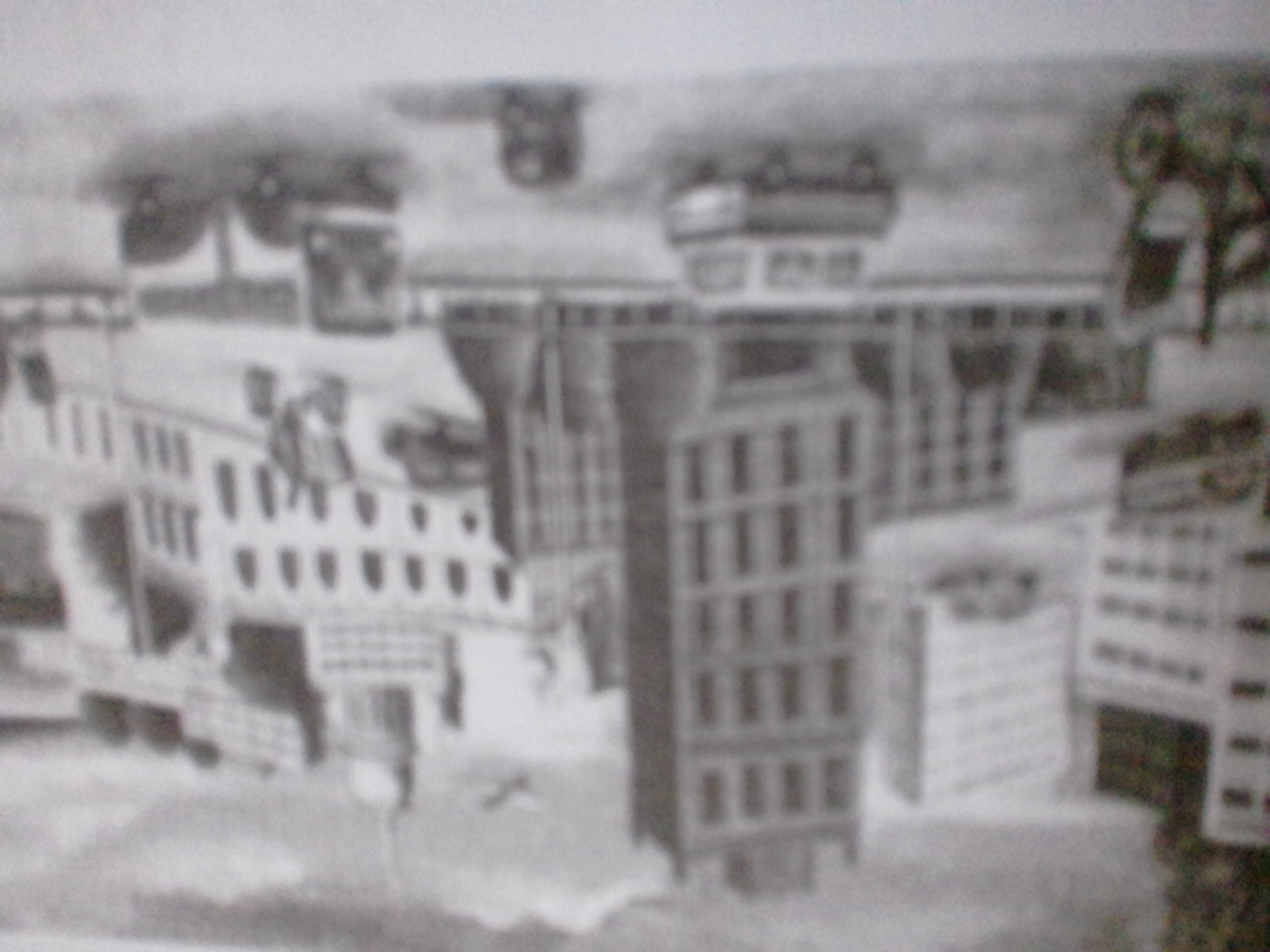 نَتِيْجَة ُالدَّرْسِ
ان يقول الطلاب من هذا الدرس –
1- ان يقول الطلاب فى ممتاز السفر - 
2- ان يقول الطلاب فى غروب الشمس -   
3- ان يقول الطلاب  فى الفرح والسرور- 
4- ان يقول الطلاب فى السباحة -
اِسْتِحْضَارُ الْقِرَأةِ
عالى: لو كنت معنا فى السفر الى زيارة كوكس بازار - زيد : تمنيت ان اكون معكم ولكن كنت مشغولا فى اعمال الاسرة
زيد : اين سكنتم فى كوكس بازار ؟  على : سكنا فى الفندوق -
اَلْعَمَلُ الْمُفْرَدُ
اجبوا هل تمتعت بمنظر غروب الشمس ؟
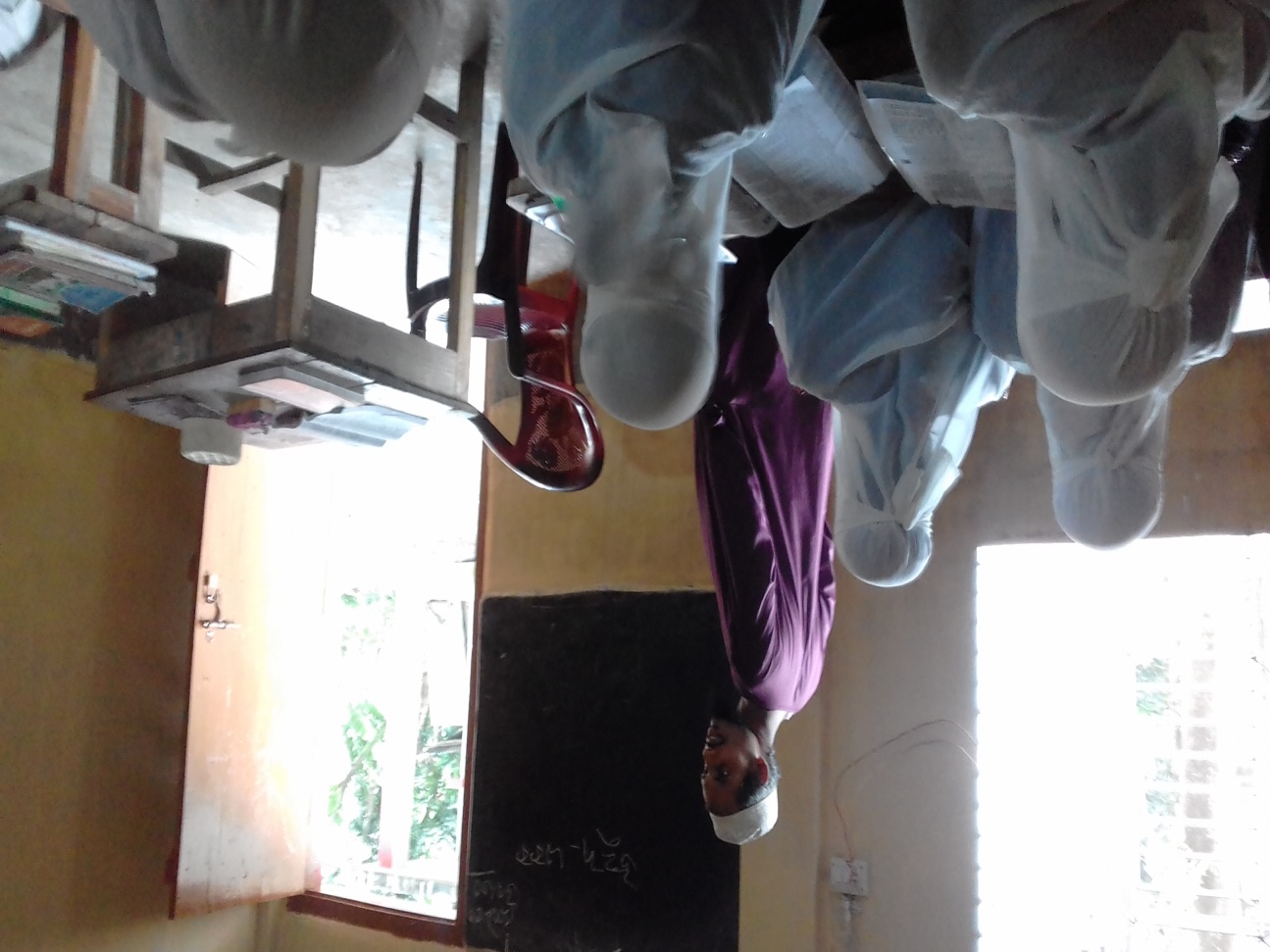 اَلْعَمَلُ الْمُثَنَّى
اجبوا لماذا ما سبح عدنان وزيد ؟
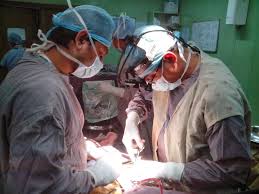 اَلْعَمَلُ الْاِجْتِمَاعِ
قولوا كيف كان منظر غروب الشمس ؟
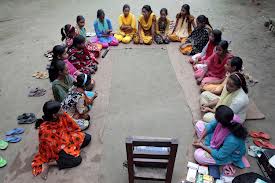 اَخِيْرُ الدَّرْسِ
1- نعم , والله المنظر جميل جدا ! املا قلبى بالفرح والسرور – يا ليت ! كنت معنا ! 
2- اتمنى ان اسافر معك فى العام القادم -
اَلْاِمْتِحَانُ الدَّرْسِ
ضع الحوار شفهيا وكتابة  فى التالية –
 1- سلهت / اعمال البيت / مناظر الانهار -
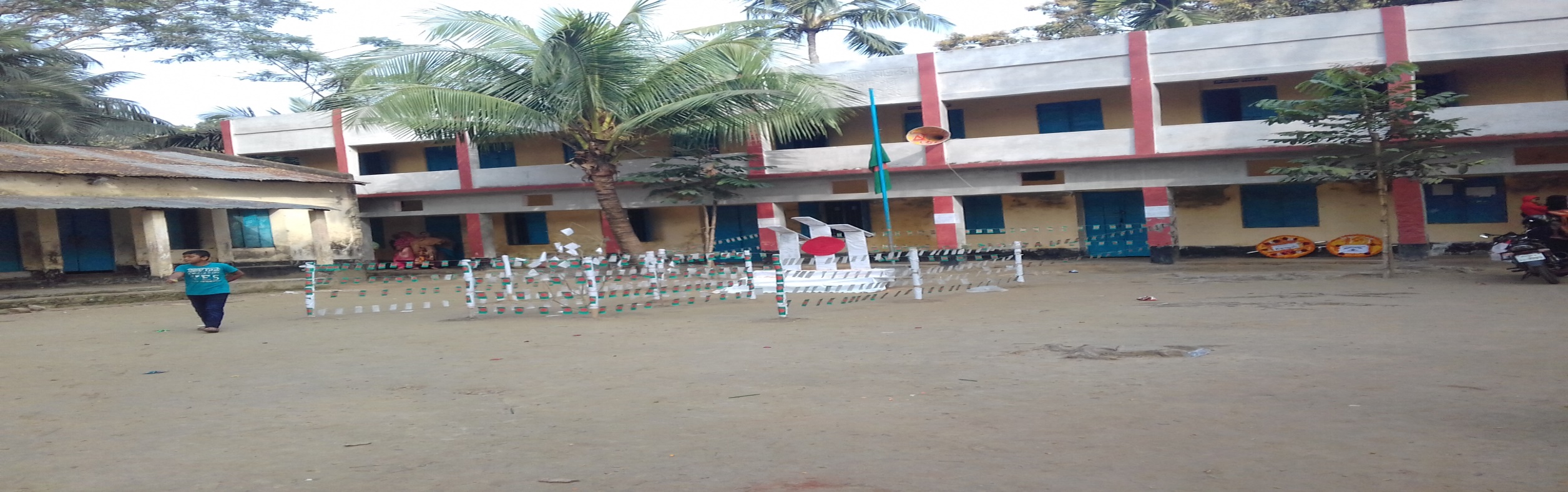 اَلْوَاجِبُ الْمَنْزِلِىْ
اختر الفعل المناسب مما بين القوسين –
 1- هل سبحتما فى البحر ؟ 
2 – هل سبحتم فى البحر ؟ 
3- هل سافرت الى داكا ؟ 
4- هل سافرت فاطمة الى مكة ؟ 
5- هل سافرت الى المدينة ؟
شُكْراً وِدَاعاًفَرَغْتُ الدَّرْسَ لَلْيَوْمِ الْاَنِ مِنْ صَفِّكُمْ خَيْراً
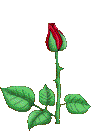 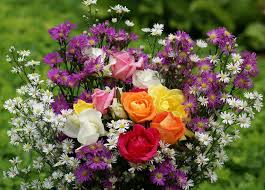